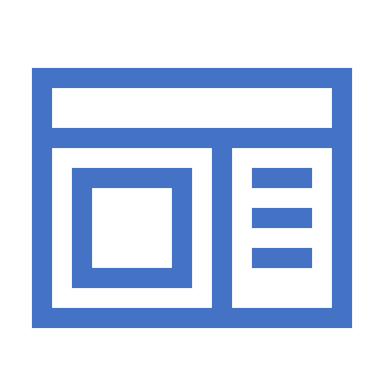 Digitális kultúra 5-6.osztály
Babarczi Éva
Scratch alapok 5
2023. 07. 14.
Babarczi Éva
Készítsünk fallabda játékot!
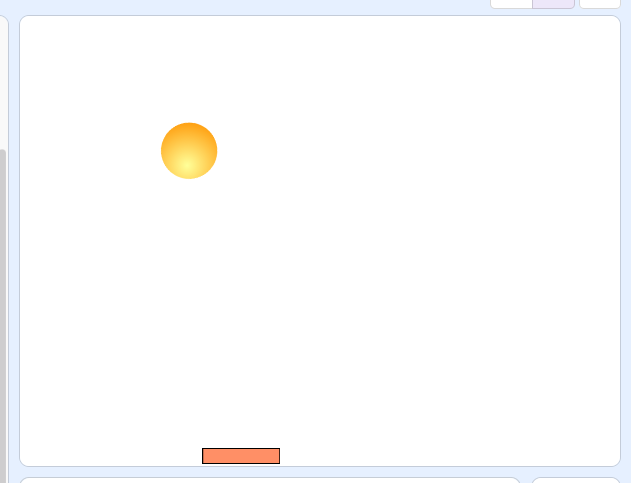 2023. 07. 14.
Babarczi Éva
Rajzoljunk egy új szereplőt , mely egy téglalap !Az alábbi kép segít! Ha elkészültét, húzd be középre!
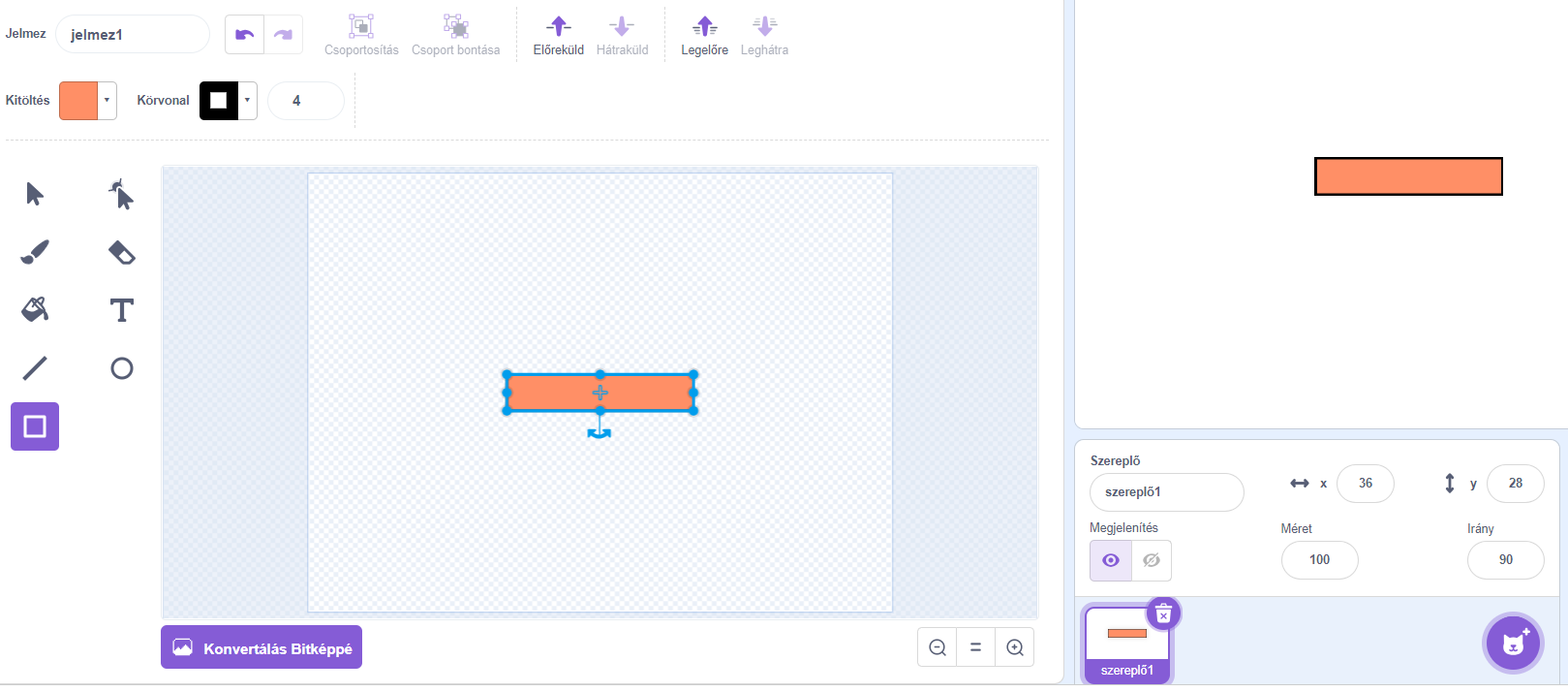 2023. 07. 14.
Babarczi Éva
Csökkentsd a téglalapod métetét kb. 40 re!
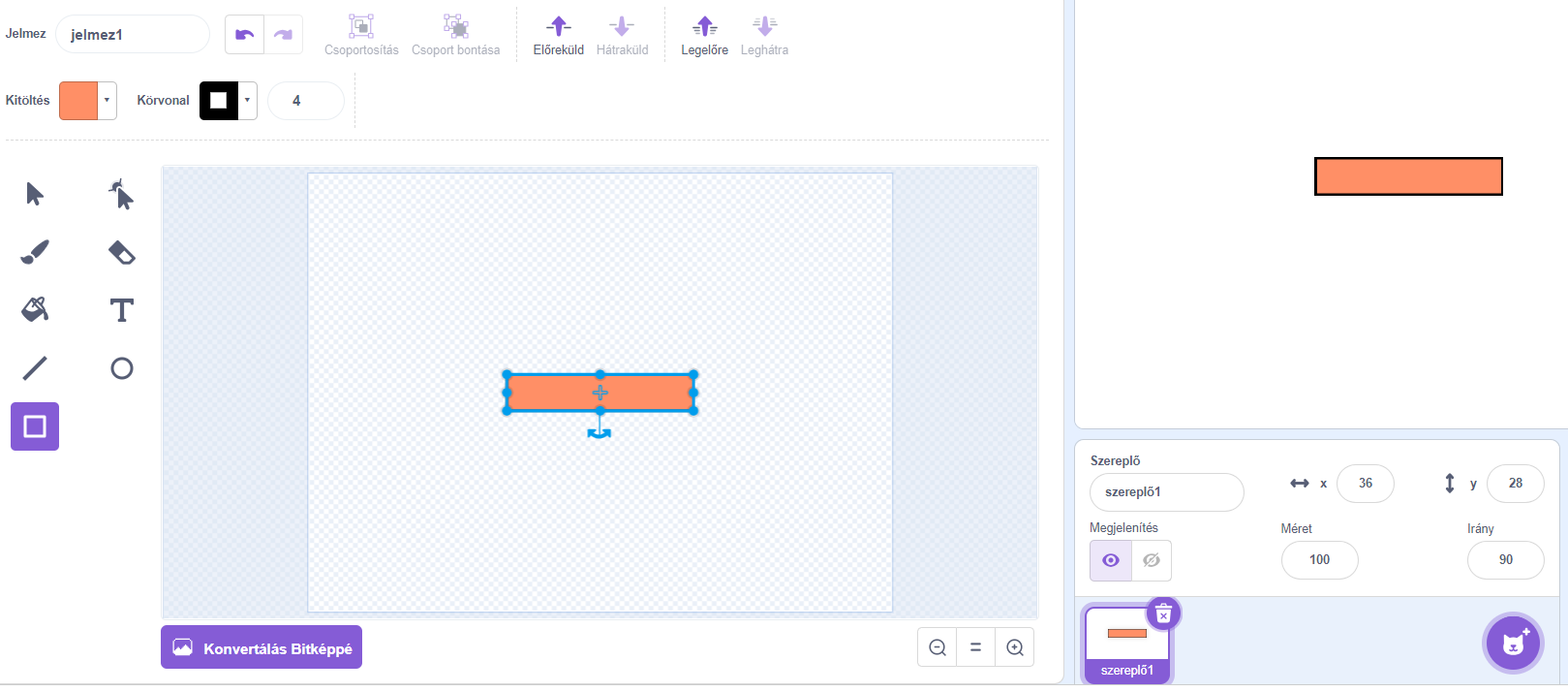 2023. 07. 14.
Babarczi Éva
A kész téglalapot, húzd le a játékmező aljára!
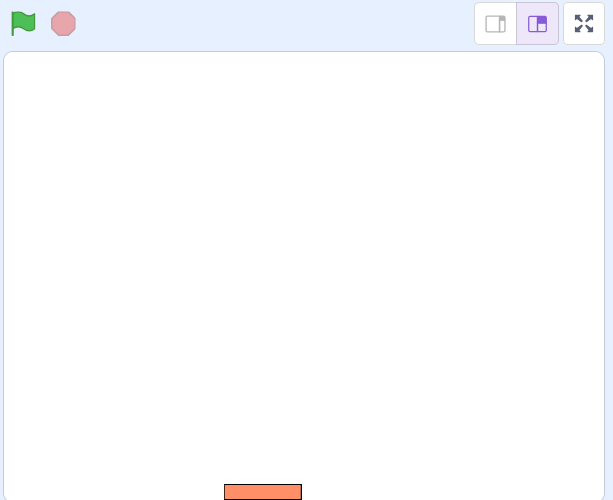 2023. 07. 14.
Babarczi Éva
Fallabda játék !
Hasonlít a labirintusban megtanult programsorhoz, csak itt az X tengely mentén kell mozgatnunk a szereplőt, hogy elkapja a labdát!
Emlékszel az Események menü                                            parancsra 
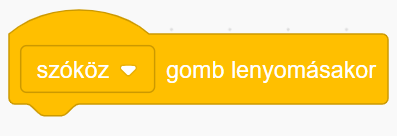 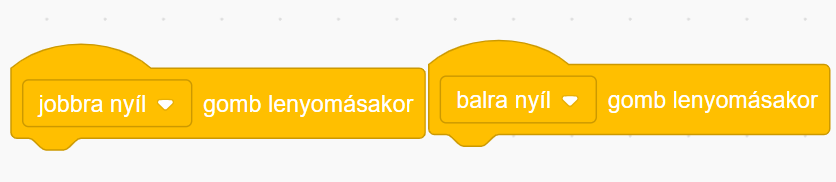 2023. 07. 14.
Babarczi Éva
Beállítjuk a változókat, hogy a gomb lenyomásakor mekkorát ugorjon!
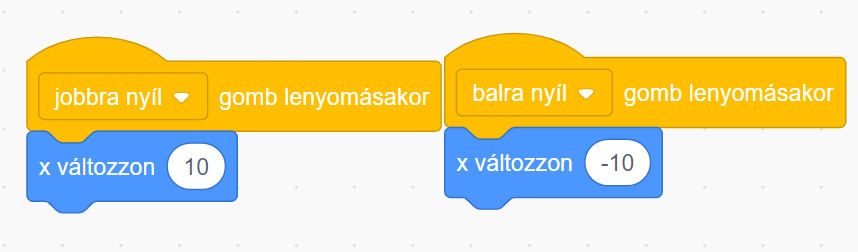 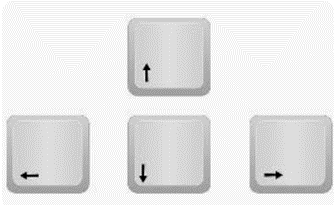 2023. 07. 14.
Babarczi Éva
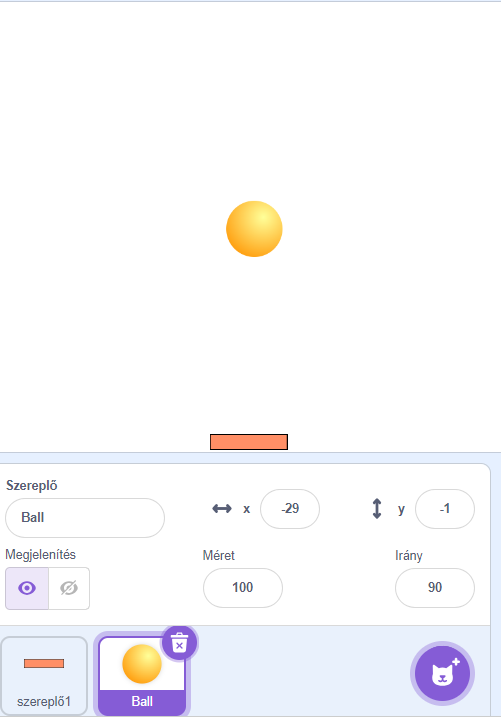 Kell nekünk a játékhoz egy labda, így szúrjunk be egy labda szereplőt is!
2023. 07. 14.
Babarczi Éva
A labda mozgatása következik
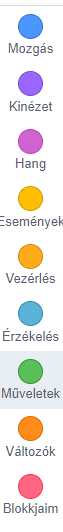 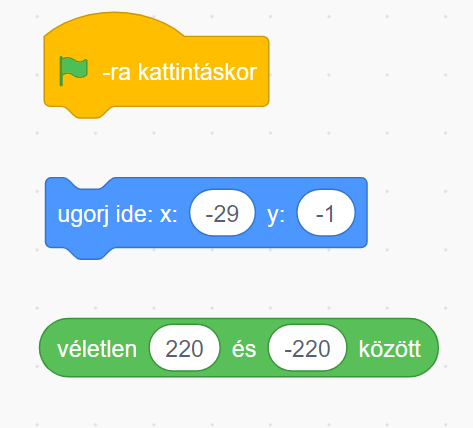 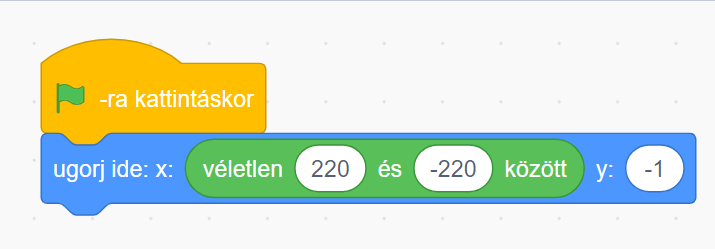 Így néz ki összefűzve !
A véletlen étékét állítsd 220 és -220 ra!
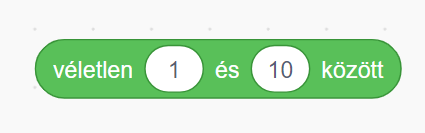 2023. 07. 14.
Babarczi Éva
Hogy a labda lefelé induljon el , a következő parancsra van szükség!
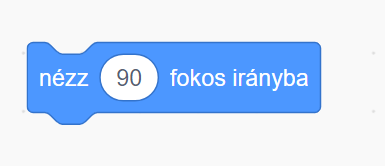 Mozgás menü




Kattints a 90 fokra és állítsd át -120 ra
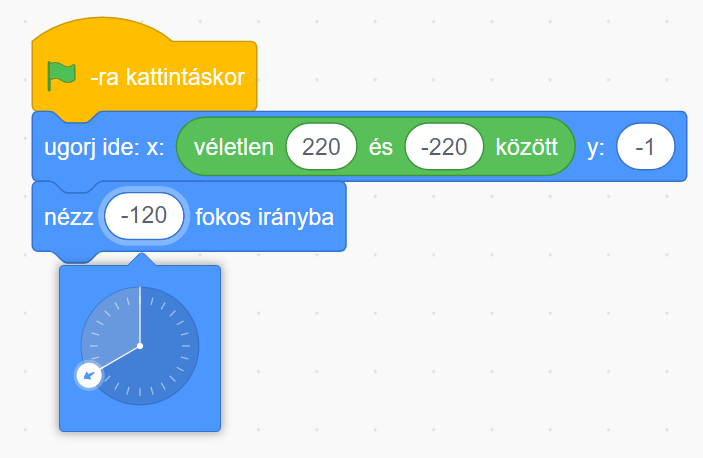 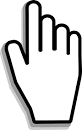 2023. 07. 14.
Babarczi Éva
Hogy ne rögtön induljon a labda, a vezérlésből, szúrj be egy várj parancsot!
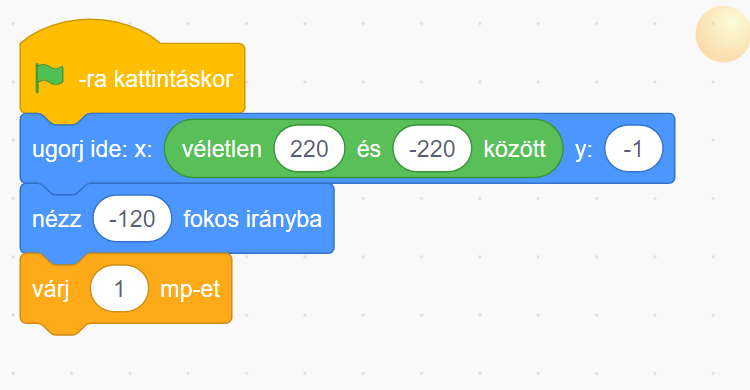 2023. 07. 14.
Babarczi Éva
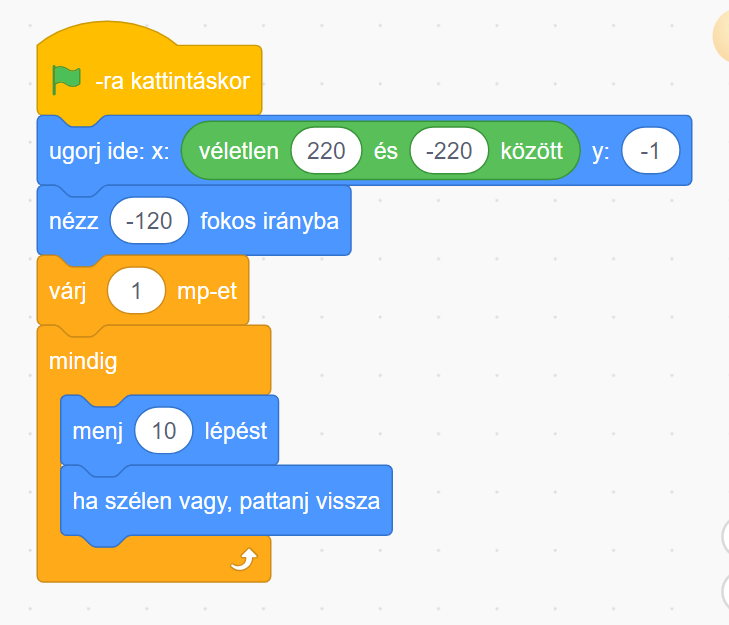 Hogy ne kelljen folyamatosan a zászlóra kattintani , így szúrj be egy mindig utasítást, melybe ágyaz be a következő két parancsot!
2023. 07. 14.
Babarczi Éva
Ha a téglalapot érinti a labda , akkor pattanjon vissza!
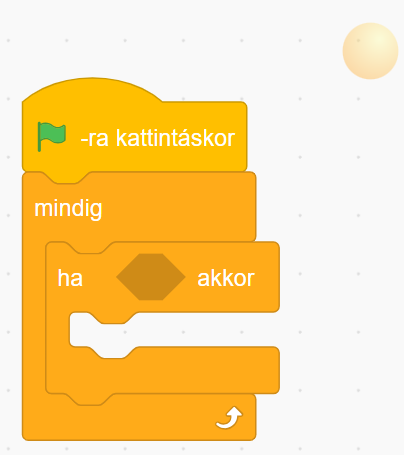 Emlékszel a feltételes elágazásra Ha…akkor!
Ha érinted a szereplő1 –et (téglát), akkor….
Érzékelés menüből válaszd a:
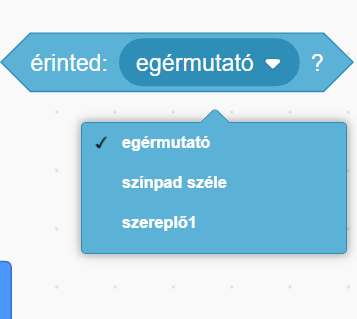 2023. 07. 14.
Babarczi Éva
Ha akkor befejezése
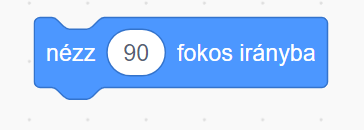 Ha érinted a szereplő1-et akkor                                               utasítással megfordítjuk a labdát!
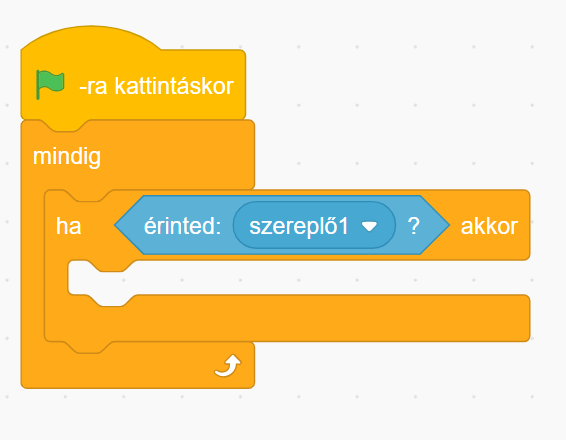 2023. 07. 14.
Babarczi Éva
Visszapattanás finomítása
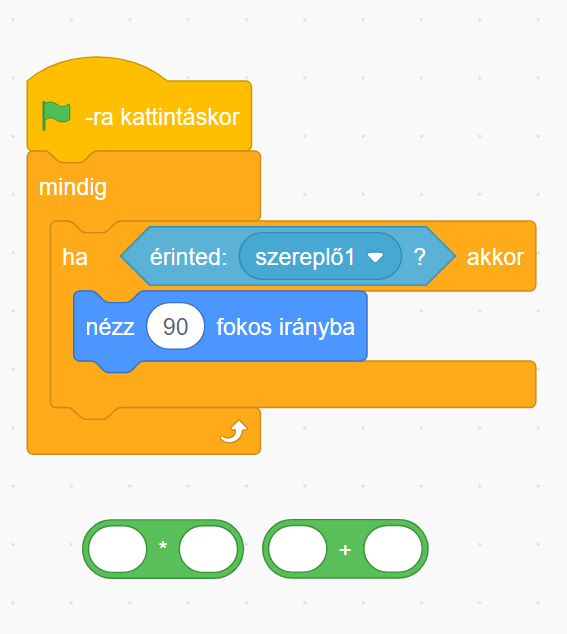 A Műveletek menüből szúrjunk be egy szorzást és egy összeadást
2023. 07. 14.
Babarczi Éva
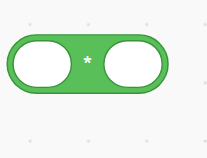 szorzás és az összeadás                adatokkal való feltöltése
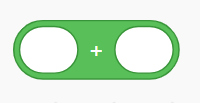 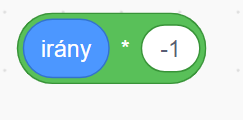 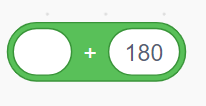 Majd fűzzük őket egybe!
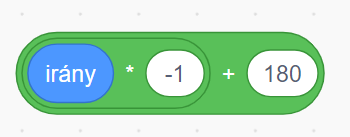 2023. 07. 14.
Babarczi Éva
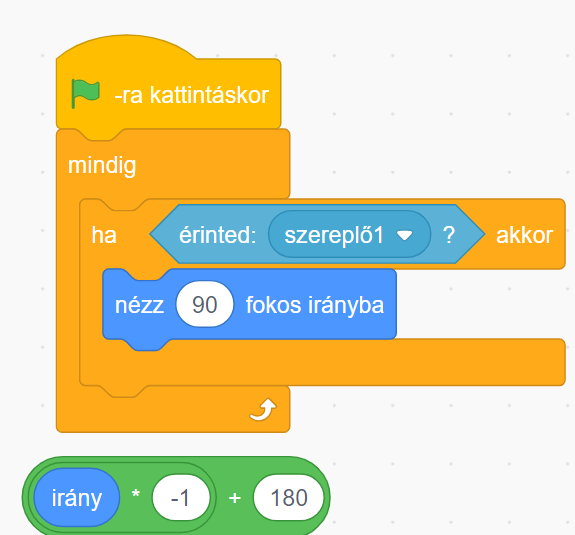 A megírt műveletet húzzuk be a 90 fok helyébe!
2023. 07. 14.
Babarczi Éva
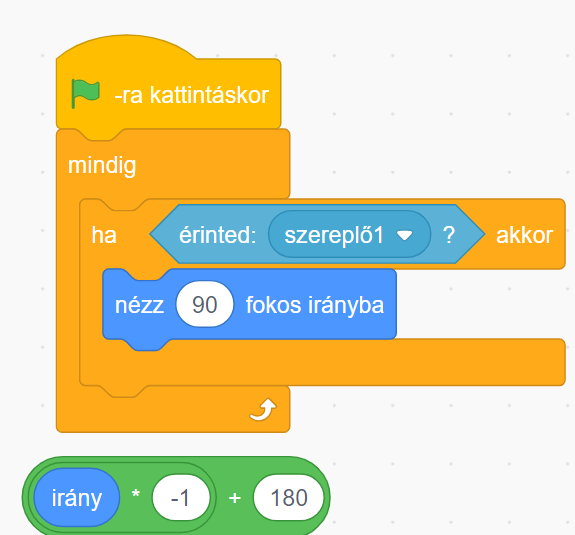 Így fog kinézni , behúzás után!
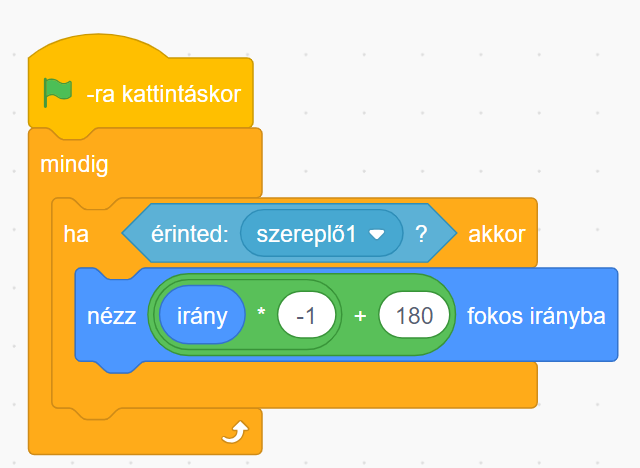 2023. 07. 14.
Babarczi Éva
Elkészült a fallabda program!
2023. 07. 14.
Babarczi Éva